Жай сандарды қосу. Сандарды 1 – ге қосу
1   +   1   =  2
қосындының 
мәні
қосылғыш
қосылғыш
Қоянның тапсырмалары:
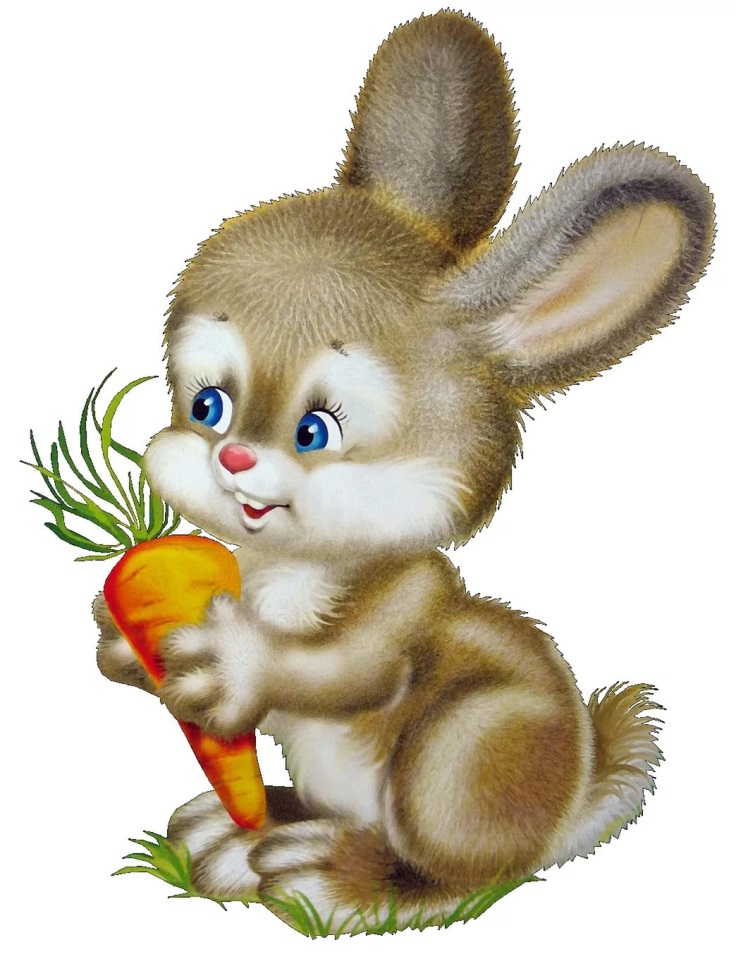 1+1=

1+2=

1+3=

1+4=

1+5=
1+6=

1+7=

1+8=

1+9=
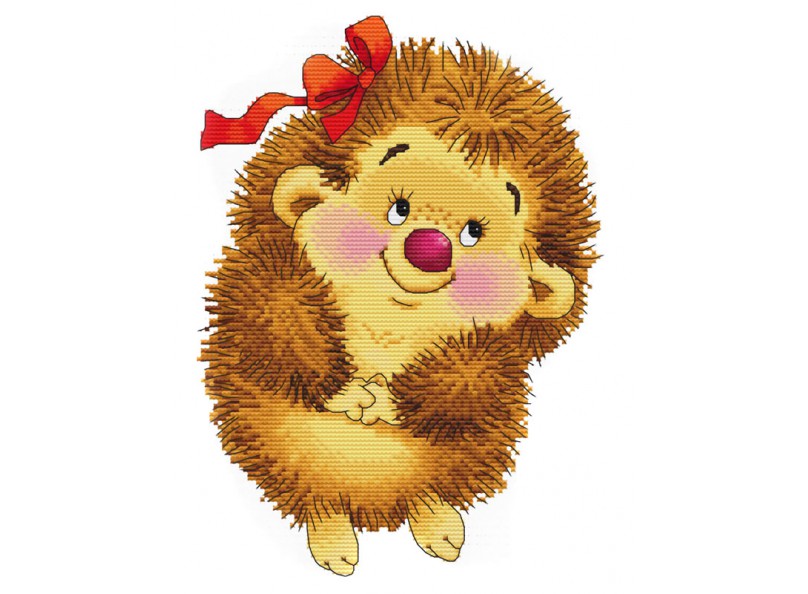 Кірпінің тапсырмалары:
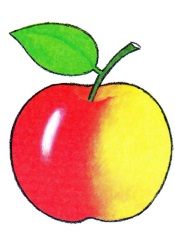 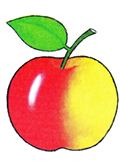 =
+
1.
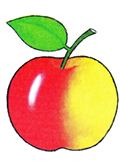 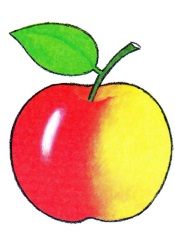 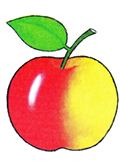 =
+
2.
Қалай ойлайсың, өрнектің жауабы қандай болады?
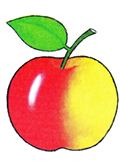 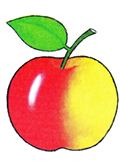 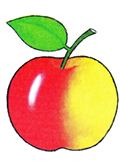 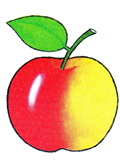 =
+
3.
Түлкінің тапсырмалары:
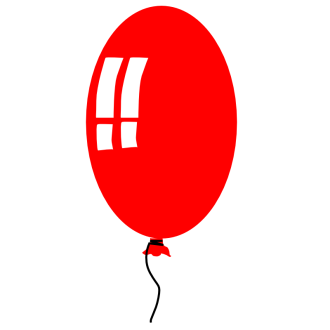 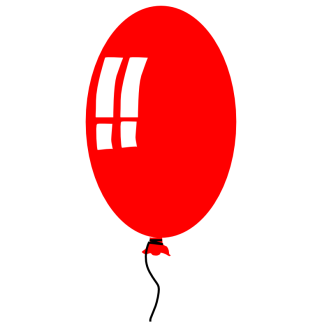 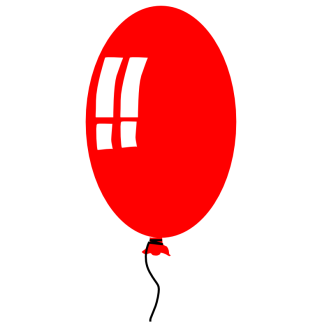 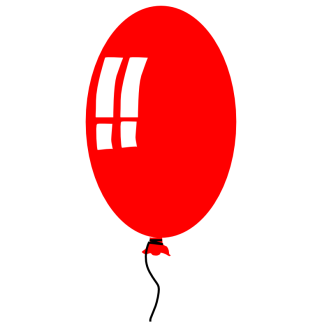 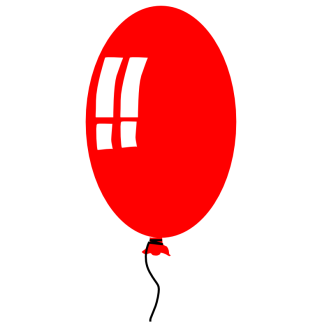 +
=
1.
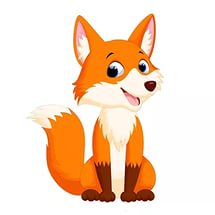 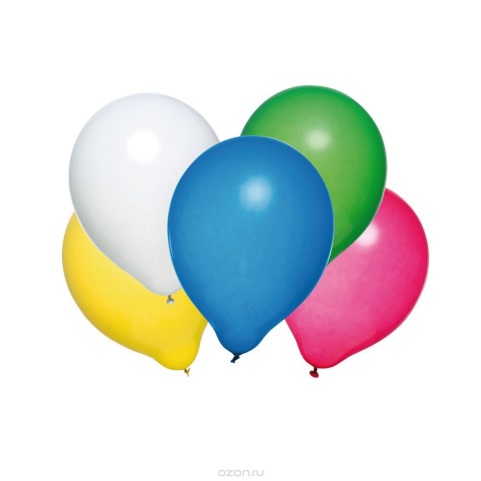 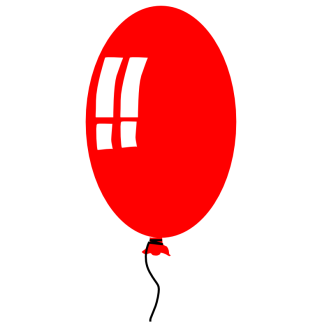 +
=
2.
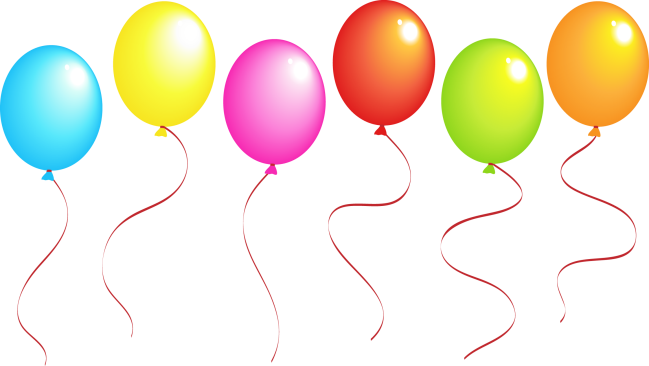 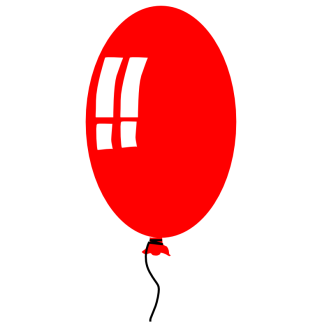 +
=
3.
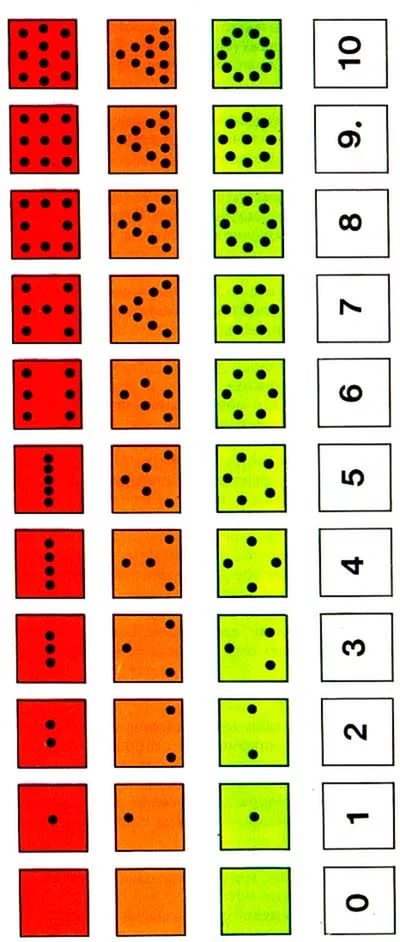